Papa Francesco 
Ritrovare lo stupore per il creato , da  custodire secondo il progetto di  Dio
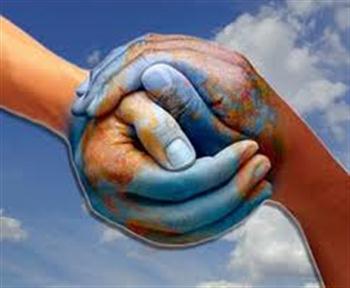 LA TERRA è NELLE NOSTRE MANI
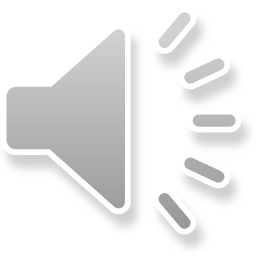 Papa Francesco  nella Enciclica «LAUDATO SI» si rivolge
 ad ogni persona che abita questo pianeta . 
Le sue parole lanciano un grido di allarme per la ferita della TERRA ,ma sono al tempo stesso una forte dichiarazione di AMORE nei confronti 
delle meraviglie del CREATO. 

https://www.youtube.com/watch?v=1tYdOIqvpqg
Qual è l’appello di Papa Francesco?
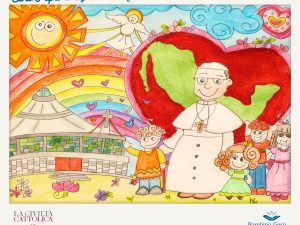 Dobbiamo proteggere la nostra ‘’ casa comune’’
Non dobbiamo essere indifferenti.
Abbiamo bisogno di solidarietà universale.

TUTTI POSSIAMO COLLABORARE COME STRUMENTI DI DIO PER LA CURA DELLA CREAZIONE,OGNUNO CON LA PROPRIA CULTURA ED ESPERIENZA  CON LE  PROPRIE INIZIATIVE E CAPACITA’.
San Francesco… LAUDATO SI
San Francesco è il santo Patrono di tutti quelli che studiano e lavorano 
nel campo dell’ecologia.
 L’ecologia è il futuro del nostro mondo.
San Francesco manifestò un’attenzione particolare verso la CREAZIONE di DIO e verso i più poveri e abbandonati. 
Ogni volta che Francesco guardava il SOLE, la LUNA, gli ANIMALI, la sua reazione era CANTARE. Egli entrava in comunicazione con il CREATO.
Per questo si sentiva chiamato a prendersi cura del CREATO, di tutto ciò che esiste … Per questo  FRATELLO e SORELLA.  San Francesco ci propone di riconoscere la natura come uno splendido LIBRO nel quale Dio ci parla.
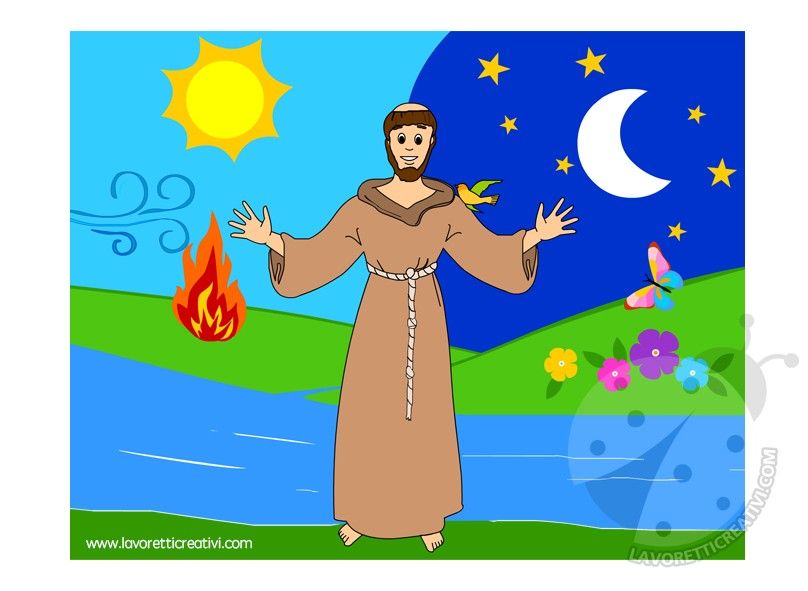 IL CANTICO DELLE CREATURE
Lodato tu sia mio Signore,per sorella Luna e le Stelle,in cielo son chiare,preziose e belle.
Lodato tu sia mio Signore,per fratello Vento e per l’Ariaper Nuvolo e Sereno edogni tempo,col quale alle tue creaturedai sostentamento.
Lodato tu sia mio Signore,con tutte le tue creaturespecialmente fratello Soleche dà luce al giornoed è bello e raggiante.
Lodato tu sia mio Signore,per fratello Fuoco,con il quale ci illuminila notte,esso è bello, giocondo e vigoroso.
Lodato tu sia mio Signore,per sorella Terra,la quale cisostenta e ci alimentae produce frutti  diversi,coloriti fiori ed erba.
Lodato tu sia mio Signore,per sorella Acqua la qualeè molto preziosa.
Lodato tu sia mio Signore,per quelli che perdonano,che amano e soffronoper amore Tuo.
LEGGERE E ILLUSTRARE
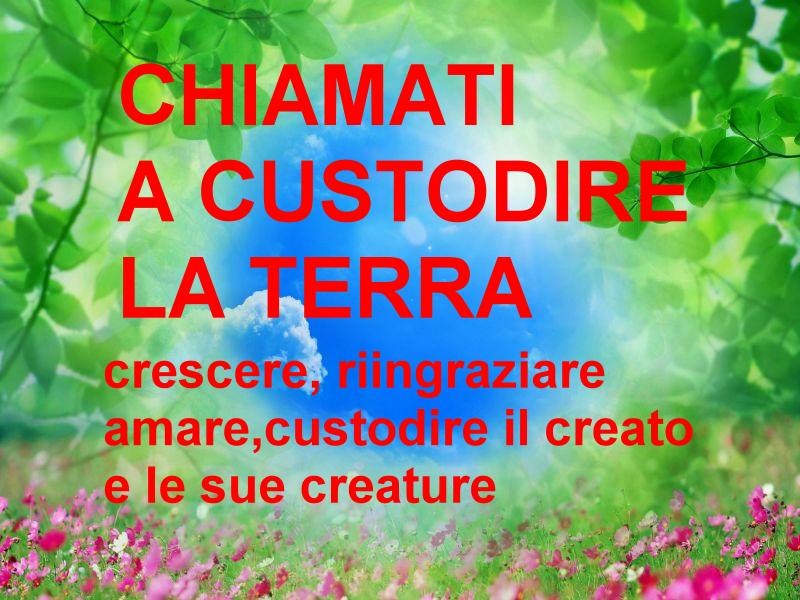